Figure 4. Time–frequency analysis of Delay and Decision effects. (A) Decision effect (delayed minus normal conditions) ...
Cereb Cortex, Volume 25, Issue 9, September 2015, Pages 3077–3085, https://doi.org/10.1093/cercor/bhu103
The content of this slide may be subject to copyright: please see the slide notes for details.
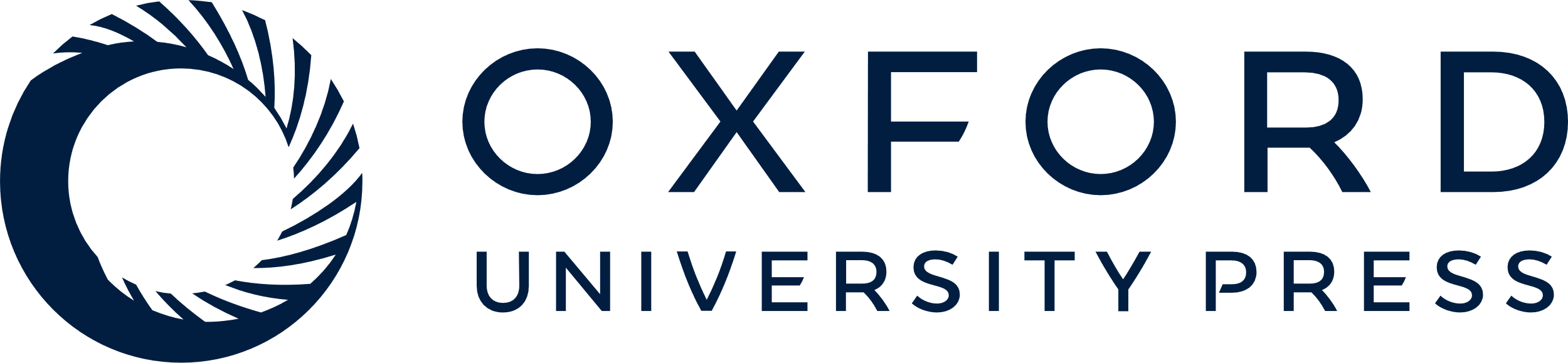 [Speaker Notes: Figure 4. Time–frequency analysis of Delay and Decision effects. (A) Decision effect (delayed minus normal conditions) on mean oscillatory activity. Time is expressed relative to target onset (black vertical line). Effect is expressed in t-scores; contours indicate significance thresholds of P < 0.05, P < 0.01 and P < 0.001 for those time–frequency clusters that survived the correction for multiple comparisons (see Materials and methods). (B) Delay-by-Accuracy interaction effect on mean oscillatory activity. This map reveals the difference of the parametric effect of delays between correct and incorrect conditions (paired t-tests using individual slope values, see Materials and methods). The white dotted square highlights the time- (200–400 ms poststimulus) and frequency- (10–14 Hz) window of interest for subsequent plotting. (C) alpha-band activity extracted from the time frequency window of interest (right dotted square in panel B) expressed in z-score for each delay (x-axis) separately between correct (blue) and incorrect (red) conditions. Error bars indicate SEM. Gray dotted ellipses shows data-points grouped as a function of the Decision (normal vs. delayed).


Unless provided in the caption above, the following copyright applies to the content of this slide: © The Author 2014. Published by Oxford University Press. All rights reserved. For Permissions, please e-mail: journals.permissions@oup.com]